Eye lids
Dr Muhammad Rizwan Khan
MBBS,FCPS,FICS(USA)
Fellow in Paediatric Ophthalmology and Strabismus(K.E)
Senior Registrar/Consultant Holy Family Hospital,RMC
For Feedback      Email:balochrizwan37@yahoo,com
03326379565
LEARNING OBJECTIVES
ALREADY DISCUSSED IN PREVIOUS LECTURE
PTOSIS
CHALAZION
STYE
DERMATOCHALASIS
CAPPILARY HAMANGIOMA
Topics to be discussed
Malignant Tumors
Disorders of Eyelid margins
Viral Infections
EYELID TUMORS
MOST TUMORS ARE OF CUTANEOUS ORIGIN
MOSTLY EPIDERMAL WHICH CAN BE DIVIDED INTO EPITHELIAL AND MELANOCYTIC
BENIGN EPITHELIAL LESIONS, CYSTIC LESIONS AND BENIGN MELANOCYTIC LESIONS ARE VERY COMMON.
Malignant tumors
Basal cell carcinoma:
    BCC is the most common human malignancy.90% of the cases occours in head and neck and about 10% of these involve eyelids.
It Most frequently arise from the lower eyelid,followed in relative frequency by Medial canthus,upper eyelid and lateral canthus
The tumor is slowly growing  but non METASTASIZING.
Typically affects OLD age groups
Most important Risks factors are
                               i-Fair skin 
                               ii-Inability to Tan
                              iii-Chronic exposure to sunlight
Clinical features
Eyelid BCC generally conforms to one of the morphological pattern below
  i-Nodular BCC: 
       Shiny,Firm,pearly nodule
       Growth is slow and it may take the tumor 1-2 years to reach the diameter  of 0.5cm.
  ii-Noduloulcerative BCC(Rodent Ulcer):
        Centrally ulcerated with pearly raised ROLLED EDGES,with time it may erode a large portion of eyelid.
Basal cell carcinoma
Sclerosing BCC(Morphoeic):
    Less common,difficult to diagnose because it infiltrates laterally beneath the epidermis as indurated plaques.The lesion tends to be more extensive on palpation than inspection.
Squamous Cell Carcinoma
Less common but more aggressive tumor with METASTASIS to regional lymph nodes in 20% of the cases.
The tumor is most common in old age group with fair skin and chronic sun exposure.
It has predilection for lower eyelid and lid margin.
It may exhibit PERINURAL spread to intracranial cavity via orbit.
It may arise de novo or from pre existing actinic keratosis or carcinoma in situ(bowen disease,intraepidermal carcinoma)
Clinical features
The tumor may be indintinguishable clinically from BCC but the Growth is rapid and hyperkeratosis is more common.
Nodular SCC:
       Hyper keratotic nodule that may develop crusting,erosions and fissures.
Ulcerating SCC: 
       it has a red base and sharply defined,indurated and everted borders.
 Cutaneous horn:with underlying invasive SCC.
Treatment
Biopsy  i- Incisional 
                  ii-Excisional
Surgical excision: 
      Surgical excision aims to remove the entire tumor with preservation of as much normal tissue as possible. Smaller tumors can be removed via excision biopsy and the defect closed directly.
Reconstruction:
                 The techniques depends on the extent of tissue removed. 
Smaller defects:
          involving less than 1/3 of the lid  can usually be closed directly. If necessary then a lateral cantholysis can be performed for increased mobilization.
Moderate size defects:
          involving ½ of the eyelid may require a flap(Tenzel semicircular flap) for closure.
Direct clousure
Tenzel flap
Large defects:
       involving more than half of the eyelid may be closed 
 posterior lamellar reconstruction may involve buccal mucosa membrane,upper lid free tarsal graft or hard palate graft.
Anterior lamellar reconstruction may involve skin adjustment,a local skin flap or a free skin graft.
Radiotherapy
Cryotherapy
For larger defects:
Disorders of Eyelids Margins.
Ectropion 
      It is a condition in which lid margin rolls outwards.
Types :
Involutional ectropion
Cicatricial ectropion
Paralytic ectropion/fascial nerve palsy
Mechanical ectropion
Involutional Ectrpion:
          Involutional(Age-related)ectropion affects the lower lid of elderly pts.
        Causes Epiphora(tear over flow) and may exacerbate ocular surface diseases. In long standing cases the tarsal conjuctiva may become thickened and keratinized
Involutional ectropion
Aetiological factors include:
   i-Horizontal lid laxity.
   ii-Lateral canthal tendon laxity.
   iii-Medial canthal tendon laxity
Treatment :
       The approach to repair depends on apparent causation and the dominant location of ectropion. 
Generalized:
 it is treated with the repair of horizontal lid laxity.Which is achieved with lateral tarsal strip procedure.
Excision of tarsoconjuctival pentagon is an Alternative that can be placed to excise an area of misdirected lashes or keratinized conjuctiva.
Medial ectropion,if mild,may be treated with medial spindle procedure though must often be combined with tarsal strip or lateral canthal sling procedure
Excision of Tarsoconjuctival pentagon
Medial canthal tendon laxity:
       if marked,requires stabilization prior to horizontal shortening to avoid excessive dragging of punctum laterally.
Cicatricial ectropion: 
      This is caused by scarring or contracture of the skin and underlying tissues,which pulls the eyelids away from the globe.
Depending on the cause both lids may be involved
The defects may be local e.g. Trauma 
It may be generalized e.g. burns,dermatitis,ichthyosis
Mild localized cases are treated with procedures that lenghtens vertical skin deficiency e.g Z-plasty
Severe cases can require transposition flaps or free skin grafts
Z-plasty
Mechanical ectropion
     is caused by tumors on or near the lid margin the mechanically evert the lid.
 Traetment: Involves removal of the cause if possible and correction of horizontal lid laxity.
Paralytic ectropion/fascial nerve palsy
        It is caused by ipsilateral facial nerve palsy and associated with retraction of the upper and lower lids.
 Complications: exposure keratopathy,watering.
Treatment:
Temporary measures may be instituted to protect the cornea in anticipation of spontaneous recovery of facial nerve function.
i-lubrication with tear substitute during day and ointment and taping of lids during night.
ii-botulinum toxin injection into levator to induce temporary ptosis.
iii-temporary tarsoraphy may be necessary
Permanent  treatment should be considered when there is irreversible damage to the facial nerve as may occour following removal of Acoustic neuroma or when no further improvement has occoured for 6-12 months 
i-Medial canthoplasty 
ii-Lateral canthal sling or tarsal strip
iii-upperlid lowering Levator disinsertion.
iv-Gold weight implantation can assist clousre
v-A small lateral tarsorraphy is cosmetically acceptable.
Medial canthoplasty & lat canthal sling
Lateral canthal strip procedure
Weight implantation
Entropion:
     It is a condition in which lid margin rolls inward.
Types 
i- Involutional Entropion 
ii-Cicatricial Entropion
Involutional entropion:
 It effects mainly the lower lid.
Constant rubbing of the lashes on cornea in long standing entropion may cause irritation ,corneal punctate epithelial erosion
In severe cases,pannus formation and ulceration.
Aetiological factors include
Horizontal lid laxity: caused by stretching of the canthal tendon and tarsal plate
Vertical lid instability: caused by attenuation,dehiscence or disinsertion of lower lid retractors.
Over-riding of the pretarsal by the preseptal orbicularis during lid closure tends to move the lower border of tarsal plate anteriorly,thus
tipping the lid  inwards.
Orbital septum laxity with prolapse of orbital fat into lower lid. 
Treatment
       Temporary protection must be short term
  Options include lubricants,taping,soft bandges,contact lenses and orbicularischemodenervation with botulinum toxin injection.
Surgical treatment aims to correct the underlying problem as follows.
Over riding:
  i-Transverse everting sutures
  ii-Weis procedure(full thickness horizontal lid spiltting and insertion of everting sutures)
  iii-Lower lid retractor reinsertion
Transverse Everting sutures
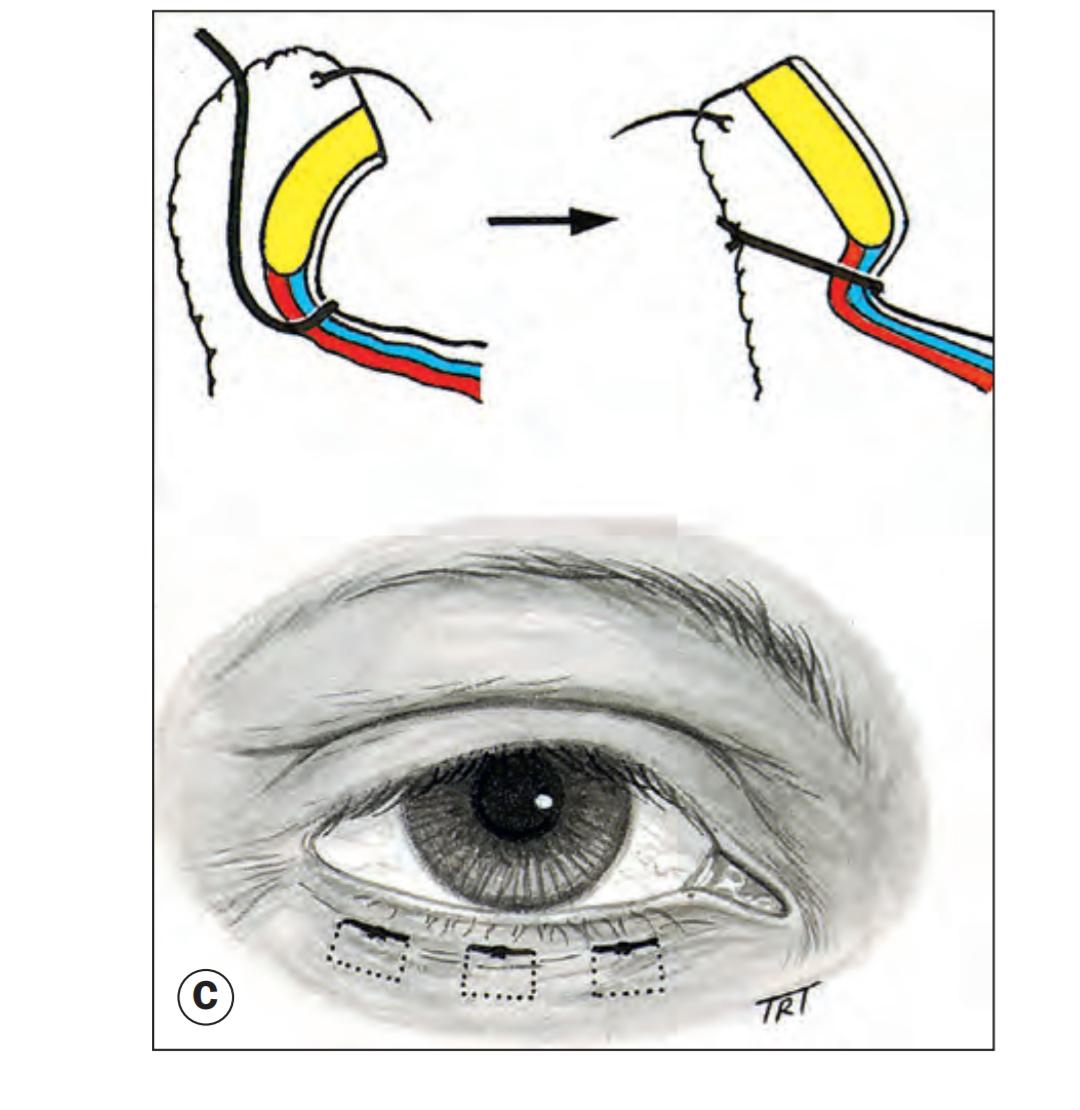 Weis procedure
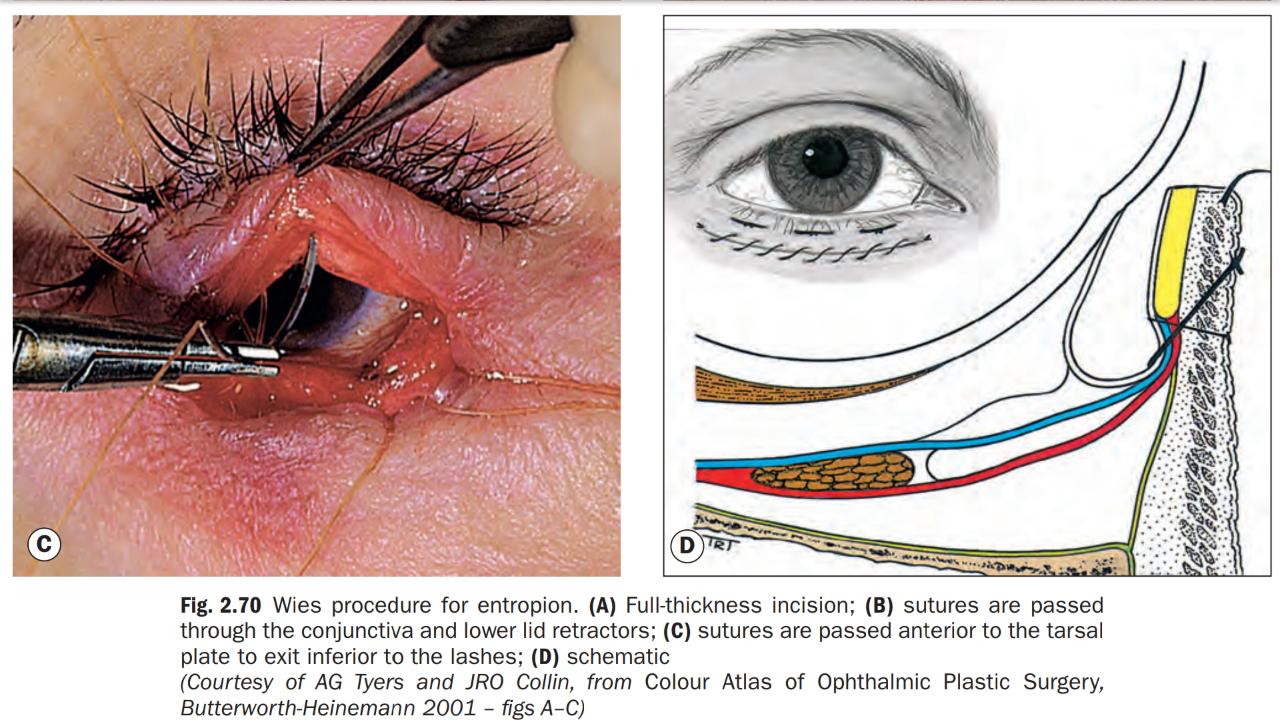 Horizontal lid laxity: 
         Can be corrected with a lateral canthal sling(tarsal strip) or a full thickness lateral pentagon excision.
Cicatricial entropion: 
     Scarring of the palpebral conjuctiva can rotate the upper or lower lid margin towards the globe
    Causes: cicatrizing conjuctivitis,trachoma,trauma and chemical injuries.
Definitive surgical treatment 
Mild cases: by tarsal fracture(transverse tarsotomy) with anterior rotation of lid margin.
Severe cases: Treatment of severe cases is difficult and is directed at replacing deficient or keratinized conjuctiva and replacing the contracted tarsal plate with composite grafts.
Blephiritis:     
             It is chronic Inflamation of the lid margin.
     Aetiology: 
       i- It follows  chronic conjuctivitis due to staphylococcous  aureus in childern who are living in poor hygienic conditions.
       ii- Some parasites can also cause blephiritis e.g. Demodex folliculorum,phthiriasis palpabram,crab louse
Types
Squamous blephiritis:
 It is due to abnormal metabolism and seborrhea.it is usually assosiated with dandraff of the scalp.
Numerous white coloured small scale accumulate among the eyelashes.
The eyelashes fallout readily but are replaced without distortion.
On removal of scales,the underlying surface is hyperamic
Ulcerative blepharitis:
 it is an infective condition. The yellow crustglue the lashes together
On removing the crust there are small ulcers seen around the bases of the lashes. These ulcers bleed easily.
The eyelashes fall out and is replaced by misdirected lashes.
Diagnosis: 
     Involvement is usually bilateral and symemetrical.
  Symptoms: are caused by disruption of normal occular surface functionand reduction in tear stability. Burning,grittines,mild photopobia and crusting of the lid margins with remissions and exacerbations are charateristic.
Sequelae:
 Trichiasis-this condition due to misdirected lashes
  tylosis-thickening or hypertrophy of lid margin.
 Madarosis-absence of or scanty eyelashes as a result of destruction of hair roots
 Ectropion-Eversion of the lid margin
 Epiphora-constant watering of eyes
Treatment
Lid hygiene can be carried out once or twice daily initially.
Antibiotics 
Plant and fish oil supplements 
Topical steroids
Tear substitues
Trichiasis
It is a condition where eye lashes are misdirected backwards rubbing against the cornea. A few lashes or whole lid margin may be involve. 
Aetiology 
Entropion due to cicatrization in trachoma
Spastic entropion in old people or due to tight bandge.
Blephiritis  specially ulcerative.
It may occur after recurrent stye.
Scars of lid following burn,injury or operation may cause trichiasis.
Diagnosis
 symptoms: Forigen body  sensations
          Photophobia,irritation,pain,alcrimation, conjuctival congestion
Signs:
Reflex blepharospasm and photophobia
Superficial corneal opacities are often present.
Complications:
 recurrent errosion and corneal ulcer are common complications
 Treatment: 
 Isolated cilia
 i-epilation of misdirected lashes is repeated every few weeks.
ii-Electrolysis:causes destruction of hair follicle
Whole lid margin involved –operative procedures as for entropion.
Viral Infections
Herpes zoster virus:
      Herpes zoster is common and has been astimated the one in three people will develop the condition in lifetime.
Pathogenesis 
    herper zoster ophthalmicus is the term used for shinglesinvolving the dermatome supplied by the ophthalmic division of 5th cranial nerve(trigeminal)nerve. Occular involvment can also occour when the disease affects the Maxillary Division alone
The virus may travel in a retrograde manner to the dorsal root and cranial nerve sensory ganglia,where it may remain dormant for decades,with reactivation is thought to occour after specific cell mediated immunity has faded.
Mechanism of occular involvement
Direct viral involvment  may lead to conjuctivitis and epithelial keratitis.
Secondary Inflamation may cause episcleritis ,scleritis,keratitis,uveitis,optic neuritis and cranial nerve palsies,post herpetic neuralgias.
Reactivation causes necrosis and inflamation in the affected ganglia,causing corneal anastheia that may result in neurotrophic keratopathy.
    Risk of occular involvment
 Hutchinson sign: describes vesicles in the skin supplied by external nasal nerve.Vesicles involving side and tip of the nose may preccede to ophthalmic herpes zoster.
Age : HZO most frequently occours in 5thor 6th decades,in elderly sign and symptoms are tend to be more severe.
AIDS:  These pts tend to have more severe disease and shingles can be an early indicator of HIV.
Acute shingles
General features:
                  A prodromal phase preccedes the appearance of rash.it lasts 3-5 days and is charaterized by tiredness,fever,malaise and headache. Symptoms involving the affected dermatome vary from itching,tingling or burning sensation to a severe boring or lancing pain.
Skin leisions:
            Painful erythemaous areas with maculopapular rash develop.
            Group of vesicles  appear within 24 hrs and these become more confluent over 2-4 days. Vesicles often pass through a pustular phase before they crust and dry 2-weeks.
 Lesion heal to leave a residual skin destruction and depigmented scars.
Dessiminated zoster:
          Involving multiple Dermatomes and organ systems may develop in immunodeficiency.
 INVESTIGATION: 
    Vesicular fluid can be sent for PCR or immunomicroscopy.
  PCR of plasma for VZV DNA may be positive(40%).IgM antibodies to VZV are found only in a minority of early stage patients.







vz
Treatment
Oral antiviral Treatment:
     optimally given within 72 hrs of rash onset,reduces the severity and duration of the acute episode and risk of post herpetic neuralgia.
   patients presenting after 72 hours but still at the vesicular stage also derive benefit for treatment.Aciclovir 800mg five times daily for 7-10 days has been the mainstay of treatment.
Newer agents valaciclovir 1g thrice daily or famiciclovir 250-500mg three times daily have more convinient regimens are better tolerated and atleast as effective as aciclovir.
Intravenous aciclovir 5-10mg/kg three times daily is generally indicated for severe disease.
Systemic steroids commonly used  in moderate-severe disease,particularly for neurological complains.
Symptomatic treatment for skin leisions is by drying,antisepsis and cold compressors. 
Patients with shingles can transmit chickenpox so that contact with people not known to be immune and immunodeficient individuals should be avoided atleast until crusting is complete.
Prevention
      Vaccination against herpes zoster reduces the incidence of HZO. Two vaccines are available and approved for individuals over the age of 5o years
Zoster vaccine live
Recombinant zoster vaccine
Herpes simplex
        Herpes simplex skin rash results from either primary infection or reactivation of herpes simplex virus previously dormant in trigeminal ganglion.
Prodormal facial and lid tingling lasting about 24hrs is followed by eyelid and periocular skin vesicles that breakdown  over 48hrs.
Typically confiened to a single dermatome.
Commonly associated pappillary conjuctivitis,lid swelling and discharge.
Dendritic corneal ulcers can develop,especially in atopic pts in whom skin involment (eczema herpeticum) can be extensive and very severe.
Treatment
Inflamation will gradually settle without treatment over about a week.
If necessary a topical or oral antiviral agent can be used.
Antibiotics may also require in pts with secondry infection. Particularly common in eczema herpeticim.
COMMUNITY MEDICINE
EDUCATING REGARDING LID HYGIENE (TRACHOMA, BLEPHRITIS, STYE, HERPES)
SCHOOL HEALTH NUTRITION PROGRAMS IN EVERY UNION COUNCIL OF PUNJAB FOR SCREENING PURPOSES ARE ALREADY FUNCTIONAL.
RESEARCH AND ETHICS
https://pubmed.ncbi.nlm.nih.gov/32843744/

https://pubmed.ncbi.nlm.nih.gov/31567695/